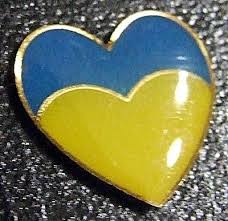 «Вся в ранах, побоях й величезних синцях.»
Зоряна Макаренко
Вся в ранах,побоях й величезних синцях.Їй боляче, тяжко, та вона не кричить.
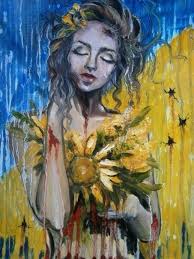 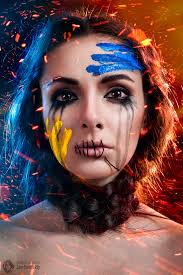 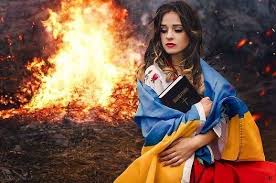 Радість моя, не здавайся! Стій до кінця!Вірю, що тяжко! Вірю, болить!
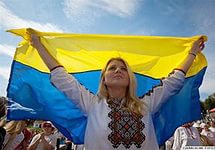 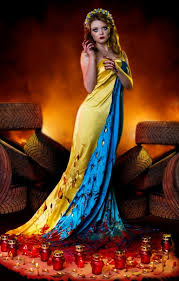 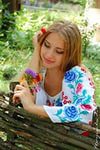 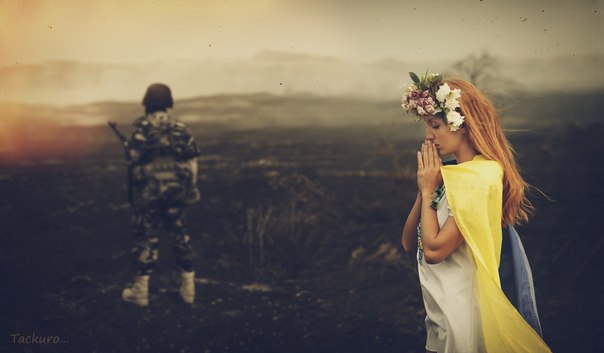 Яка ти побита, красуне моя...Замучена, втомлена. Наче й не ти.
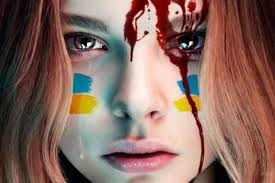 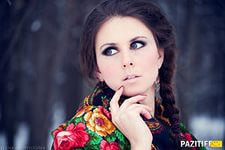 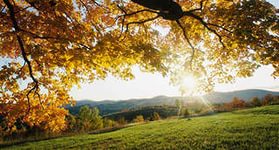 Тіло в крові, й від горя бліда.Благаю, Ненько моя, лиш ЖИВИ!
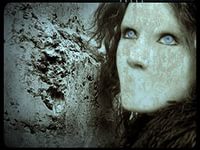 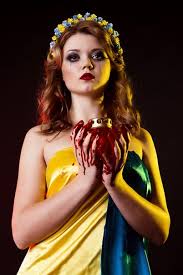 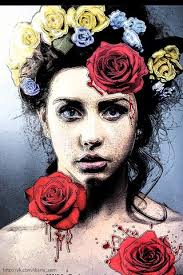 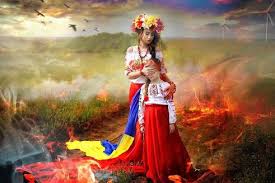 Тримайся, будь сильною! Мамо, не плач!Твої сльози тяжчі за весь інший біль.
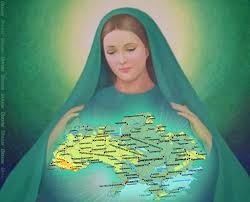 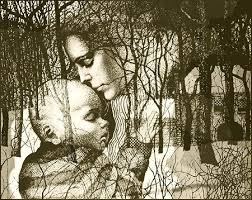 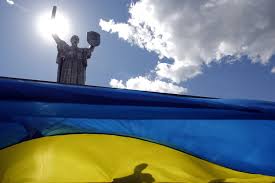 Знаю, я винний! Благаю, пробач!Та мені без тебе нікуди йти.
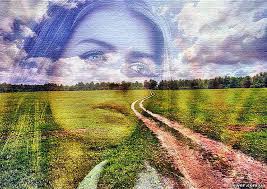 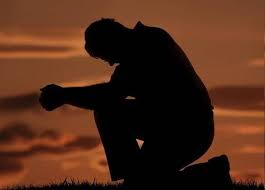 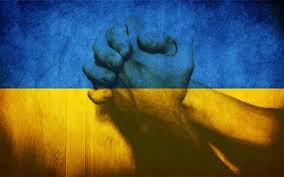 Бинтуємо рани твої, та дарма.До дірок знову їх розривають кати.
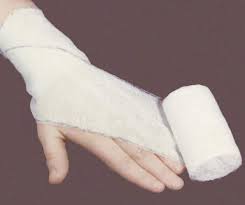 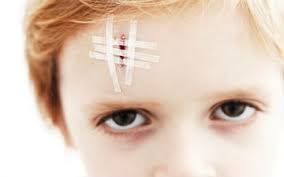 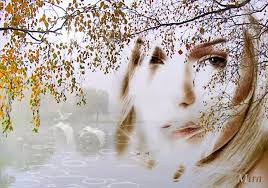 Для них святим раєм здасться пітьма,коли побачать, на що здатні твої дочки й сини.
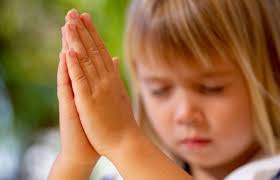 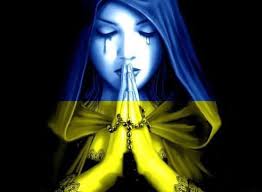 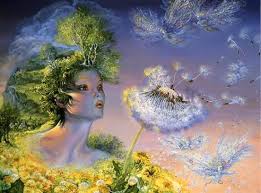 Знаю, біль тебе ніяк не мине,адже скільки тіл поклали за волютвої діти. Життя - несправедливе й складне.Життя повне радості й величезного горя.
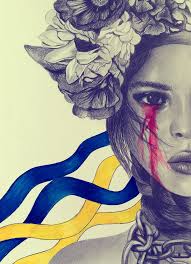 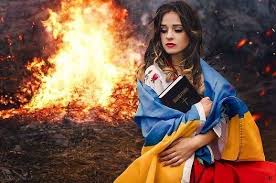 Вся в ранах, побоях й величезних синцях.Тобі боляче, тяжко, та ти не кричиш.Україно, живи! Україно, вставай!Україно, Ненько моя, не мовчи!!!
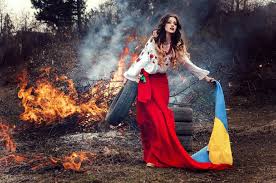 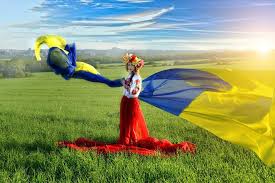 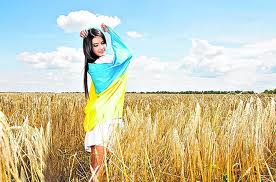